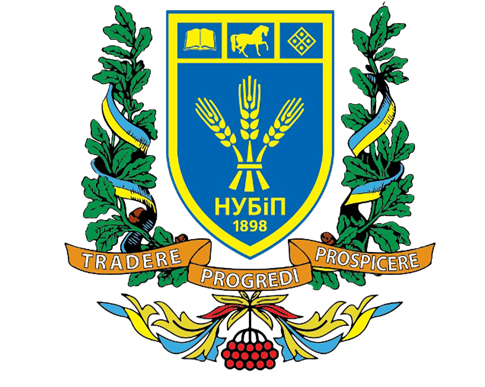 ЕКОНОМЕТРИКАлектор доцент кафедри статистики та економічного аналізу Симоненко Олена Іванівна
Тема 4. Узагальнений метод найменших квадратів .
План.
1. Поняття гетероскедастичності.
2. Методи визначення гетероскедастичності.
3. Узагальнений метод найменших квадратів (метод Ейткена).
 4. Визначення прогнозу за узагальненим методом       найменших квадратів.
2
Т.4
Рекомендована література:
1.	Наконечний С. І., Терещенко Т. О.  Економетрія: Навч.-метод. Посібник для самост. вивч. диск.  — К.: КНЕУ, 2001. – 192 с.
2. 	Наконечний С.І., Терещенко Т.О., Романюк Т.П. Економетрія: Підручник.-Вид. 3-тє доп. та перероб.-К.:КНЕУ, 2004.-520 с.
3.	 Назаренко О. М. Основи економетрики : Підручник. – К.: Центр навчальної літератури, 2004.-392 с.
4. 	Лугінін О.Є., Білоусова С.В., Білоусов О.М. Економетрія: навч. пос. – К.: Центр навчальної літератури, 2005. – 252 с.
5. 	Бессалов А.В. Эконометрика: Учебное пособие для студентов экономических специальностей вузов. – К.: Кондор, 2007. – 196 с.
6. 	Эконометрика: учебник / В.Н. Афанасьев, М.М. Юзбашев, Т.И. Гуляева; под ред.. В.Н. Афанасьева. – М.: Финансы и статистика, 2005. – 256 с.
3
Основні терміни і поняття теми:
4
П.1
Однією з чотирьох необхідних передумов для застосування 1МНК при оцінюванні параметрів економетричної моделі є вимоги постійної дисперсії залишків для кожного спостереження вихідної сукупності, тобто
Означення: Якщо дисперсія залишків стала для кожного спостереження, тобто
то ця її властивість називається
 гомоскедастичністю.
5
Означення: Якщо дисперсія залишків змінюється для кожного спостереження або групи спостережень, тобто
то це явище називається 
гетероскедастичністю.
- дисперсія залишків, яка виступає невідомим параметром;
S – діагональна додатньо визначена
 матриця розміром
6
Припустимо, що дисперсія залишків для моделі
пропорційна до величини х.
Тоді доцільно виконати перетворення вихідної інформації, поділивши, наприклад, усі змінні на х.
Модель буде мати  вигляд
7
Приклад 1.
Таблиця 1
.
8
Скориставшись оператором оцінювання 1МНК
дістанемо
млрд ф. ст.
млрд ф. ст.
Економетрична модель має вигляд
9
Коефіцієнт детермінації
для цієї моделі
а це означає, що варіація заощаджень Y на 91,8% визначається варіацією доходів населення.
Вихідну інформацію доцільно перетворити, поділивши обидві змінні на величину доходу X:
10
Таблиця 2.
11
Нове рівняння зв’язку згідно з даними табл. 2 має вигляд
, то цей зв’язок нелінійний.
Оскільки
— відносний показник — рівень заощаджень, який припадає на одиницю доходу.
12
Дане перетворення значно ускладнюється, якщо будується економетрична модель з багатьма змінними.
У такому разі потрібно з’ясувати зміст гіпотези, згідно з якою
де
-лишається невідомим параметром
-відома симетрична додатно визначена матриця
13
П.2
В економетриці існують наступні методи перевірки гетероскедастичності для різних вихідних даних:
Критерій µ – при великій кількості сукупності спостережень n (n – удвічі більше кількості оцінюваних параметрів);
параметричний тест Гольдфельда-Квандта – при великій кількості сукупності спостережень n (коли дисперсія залишків зростає пропорційно квадрату однієї з незалежних змінних моделі) ;
непараметричний тест Гольдфельда-Квандта – базується на розгляді графічно зображених спостережень за значеннями х;
тест Глейсера .
14
1. Критерій 
Цей метод застосовується в тих випадках, коли вихідна сукупність спостережень досить велика. Розглянемо цей алгоритм.
Крок 1. Вихідні дані залежної змінної Y розбиваються на k
 груп
згідно із зміною рівня величини Y.
Крок 2. По кожній групі даних розраховується сума квадратів відхилень:
15
Крок 3. Розраховується сума квадратів відхилень у цілому по всій сукупності спостережень:
Крок 4. Обчислюється параметр :
де  n — загальна сукупність спостережень;     nr — кількість спостережень  r-ї групи.
16
Крок 5. Розраховується критерій
який наближено буде  відповідати  розподілу  λ2  при ступенях свободи k – 1, коли дисперсія всіх спостережень однорідна. Тобто, якщо значення
менше табличного значення λ2 при вибраному рівні довіри і ступені свободи k – 1, то явище гетероскедастичності відсутнє.
17
2. Параметричний тест Гольдфельда—Квандта
Коли сукупність спостережень невелика, то розглянутий 
метод 1 застосовувати неможливо. Тоді Гольдфельд і Квандт розглянули випадок, коли
тобто дисперсія залишків зростає пропорційно квадрату однієї із незалежних змінних моделі:
Вони запропонували для виявлення наявності гетероскедастичності параметричний тест, в якому треба виконати наступні кроки.
18
Крок 1. Упорядкувати спостереження згідно з величиною елементів вектора xj.
Крок 2. Відкинути c спостережень, які будуть знаходитись у центрі вектора. На оcнові експериментальних розрахунків автори вирахували оптимальні співвідношення між параметрами
і n, де
— кількість елементів вектора xj.
19
Крок 3. Побудувати дві економетричні моделі на основі 1МНК по двох створених сукупностях спостережень
за умови, що
перевищує кількість змінних m.
Крок 4. Знайти суму квадратів залишків за першою (1) і другою (2) моделях S1 і S2.
де
— залишки по моделі (1) ;
де
— залишки по моделі (2).
20
Крок 5. Розрахувати критерій R:
Це означає, що розраховане значення R порівнюється з 
табличним значенням
-критерію при ступенях свободи
і
і вибраному рівні довіри. Якщо
табл , то гетероскедастичність відсутня.
21
3. Непараметричний тест Гольдфельда—Квандта
Гольфельд і Квандт запропонували також для оцінки наявності гетероскедастичності непараметричний тест. Цей тест базується на числі піків у величині залишків після упорядкування спостережень по xij.
.
4. Тест Глейсера
Ще один тест для перевірки гетероскедастичності запропонував Глейсер: розглядати регресію абсолютних значень залишків
які відповідають регресії найменших квадратів як деяку 
функцію від
де
є тією незалежною змінною, яка відповідає зміні дисперсії
22
Для цього використовуються такі види функцій:
.
Рішення про відсутність гетероскедастичності залишків приймається на основі статистичної значущості коефіцієнтів
й
23
Приклад . Нехай треба побудувати економетричну модель, яка характеризує залежність заощаджень від доходів населення.
Щоб правильно вибрати метод для оцінки параметрів моделі, необхідно перевірити, чи властива гетероскедастичність для наведених вихідних даних.
24
25
В таблиці дані впорядковані за величиною доходу, починаючи від меншого до більшого значення.
Розв’язання
1. Ідентифікація змінних:
Y — залежна змінна (заощадження);   Х — незалежна змінна (дохід);
u — стохастична складова.
2. Специфікація моделі:
26
3. Визначимо наявність гетероскедастичності. Для цього застосуємо алгоритм Гольдфельда—Квандта. Дану сукупність спостережень впорядкуємо по X від меншого до більшого значення. Відшукуємо C спостережень, які знаходяться в середині сукупності:
27
3.1. Розрахуємо економетричну модель для сукупності
Оцінимо кількісно параметри моделі на основі 1МНК.
28
Це перша економетрична модель.
На оcнові моделі можна зробити висновок: і якщо дохід виросте на 1, то заощадження збільшаться на 0,0069 одиниці.
29
3.2  Розрахуємо економетричну модель для сукупності
Оцінимо кількісно параметри моделі на основі 1МНК.
30
Це друга економетрична модель.
На основі моделі можна зробити висновок: і якщо дохід виросте на 1, то заощадження збільшаться на 0,1649 одиниці для даної сукупності спостережень.
31
3.3. Для кожної моделі знайдемо суму квадратів залишків:
3.4. Знаходимо критерій R:
32
Порівняємо цей критерій із табличним значенням критерію Фішера при ступенях свободи
і рівні довіри  = 0,05 Fтабл = 5,05.
Гетероскедастичність відсутня, тому що
табл.
33
Нехай задано економетричну модель
П.3
коли
(1)
Оскільки S — додатно визначена матриця, то вона може бути зображена як добуток
де матриця P є невиродженою, тобто:
(2)
(3)
коли
34
П.3
(4)
і
Помноживши рівняння (1) ліворуч на матрицю
дістанемо:
(5)
Позначимо
35
Тоді модель матиме вигляд:
(6)
Використовуючи вираз (3), неважко показати, що
тобто модель (6) задовольняє умови (2), коли параметри моделі можна оцінити на основі 1МНК.
(7)
(8)
36
П. 4
Прогноз на основі економетричної моделі, в якій оцінка параметрів виконана узагальненим методом найменших квадратів, можна отримати на основі такого співвідношення:
де u — вектор залишків, який відповідає оцінці параметрів моделі на основі 1МНК;
38
—    транспонований вектор коваріацій поточних і
 прогнозних значень залишків;
Тоді прогноз на основі економетричної моделі будуємо за формулою :
39
Лекцію закінчено, дякую за увагу
39